♫ Schipper mag ik overvaren ?
Le texte de la chanson est fourni à titre indicatif pour les parents. 
Les enfants ne sont pas tenus de savoir lire et écrire en néerlandais !
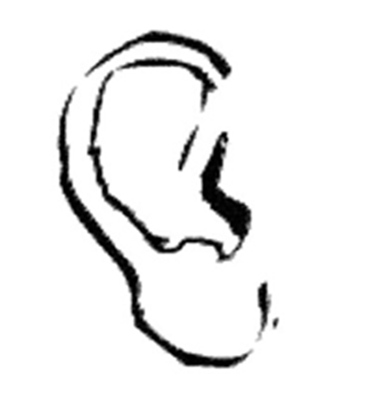 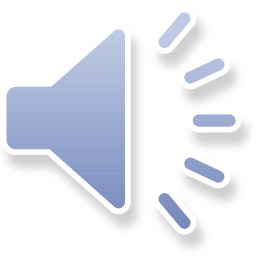 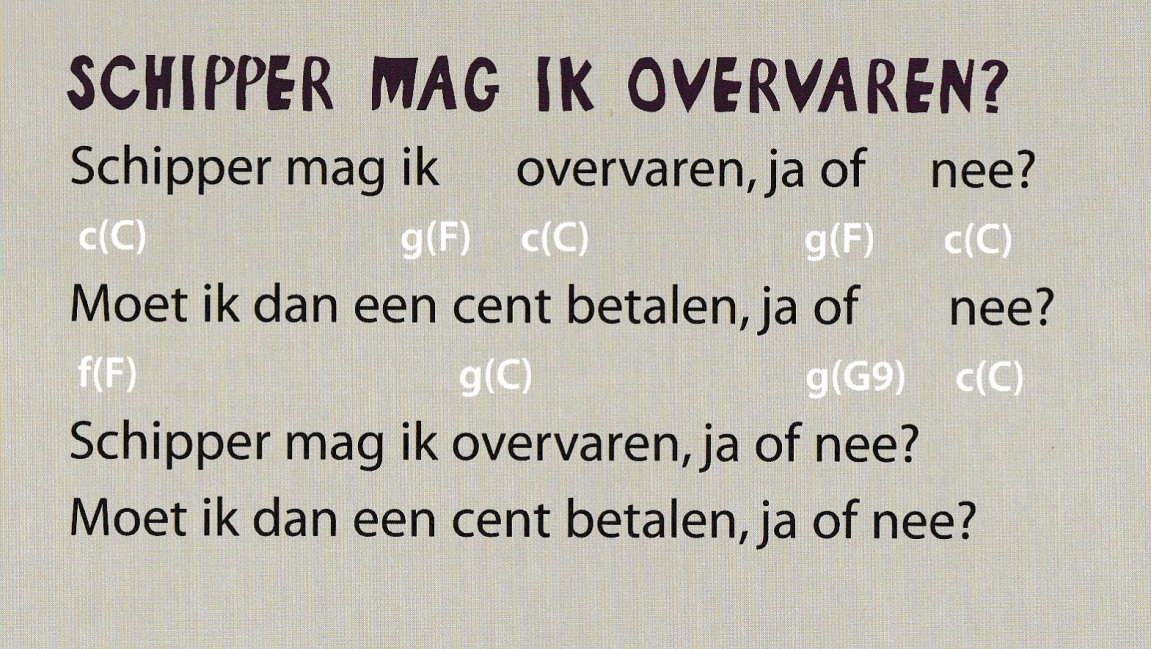